Vojtina ars poétikája
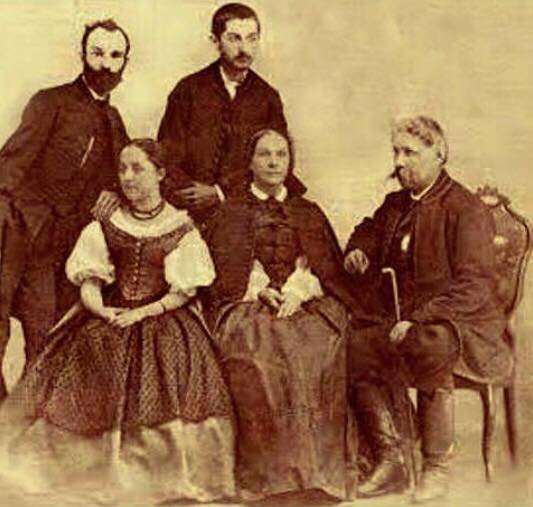 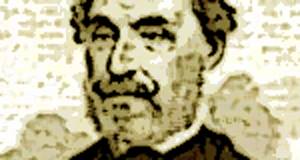 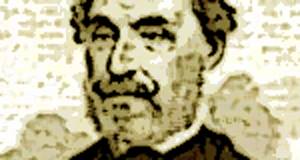 Tele vagyok, dallal vagyok tele,Nem, mint virággal a rét kebele,Nem mint sugárral, csillaggal az ég:De tartalmával a „poshadt fazék”, Vagy mint csatorna, földalatti árok,Amelybe nem csupán harmat szivárog. -Tele vagyok. Nincs tűrni mód tovább:Feszít a kóranyag, a zagyva táp.
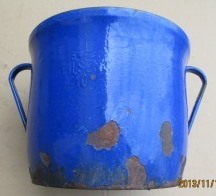 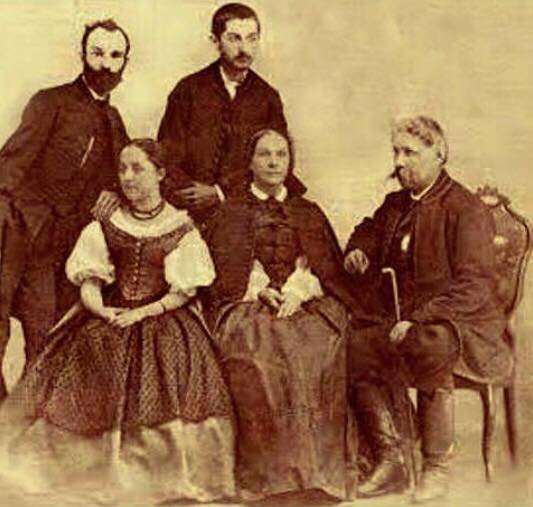 Győzz meg, hogy ami látszik, az való:Akkor neved költő lesz, nem csaló, -Amint nem az volt rég az átheni,Malacvisítást tudva színleni;Ellenben a pór, aki szűr alattRíkatta disznát, és kuhin maradt,Bár a visítót gúnyosan emelte,A hallgatók füttyét megérdemelte.Mert a közönség érzé, hogy amazÚgy rí, miként legtöbbször a malac,Míg a valódi - csont és vér noha -Tán úgy sikoltott, mint másszor soha.
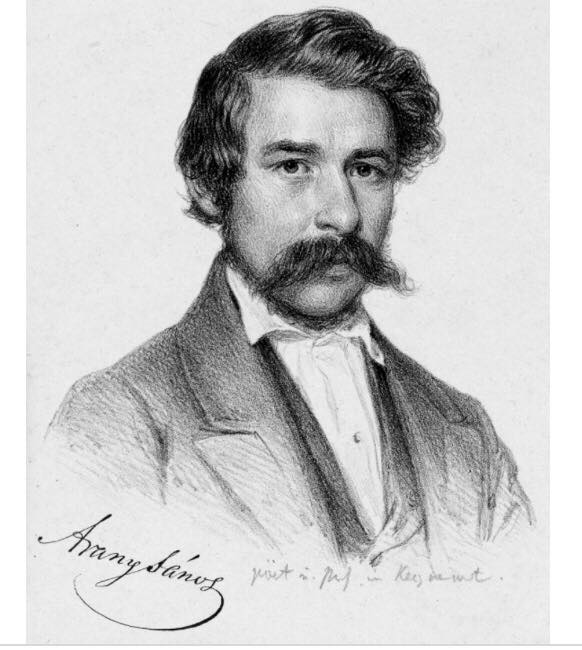 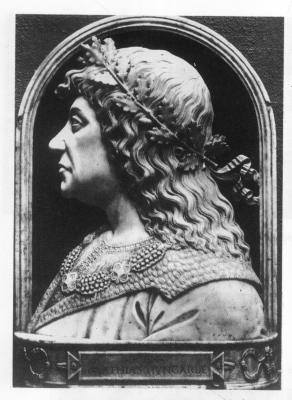 Itt a különbség: hogy e látszatotIgaz nélkül meg nem csinálhatod.Csakhogy nem ami rész szerint igaz, -Olyan kell, mi egészben s mindig az.Tán nem való, hogy ez s ez úgy esett,Tán ráfogás a felhozott eset:Mátyás király nem mondta s tette azt;Szegény Tiborc nem volt élő paraszt;Bánk, a nejével, megvénült falun,Sosem dühönge többé a szarun,Evett, ivott, míg végre elalún:
Most helyzetünk valóban istenáldás:Ének se kell, csupán hangos kiáltás.Ki a hazáról mond nagyot, sokat:Csak rajta! nem hiába kurjogat.De bár a hont szeretjük egyaránt:Van a modorban néha, ami bánt;Mert jóllehet az érzés egyre megy:A költő, s a... cipész-inas, nem egy.
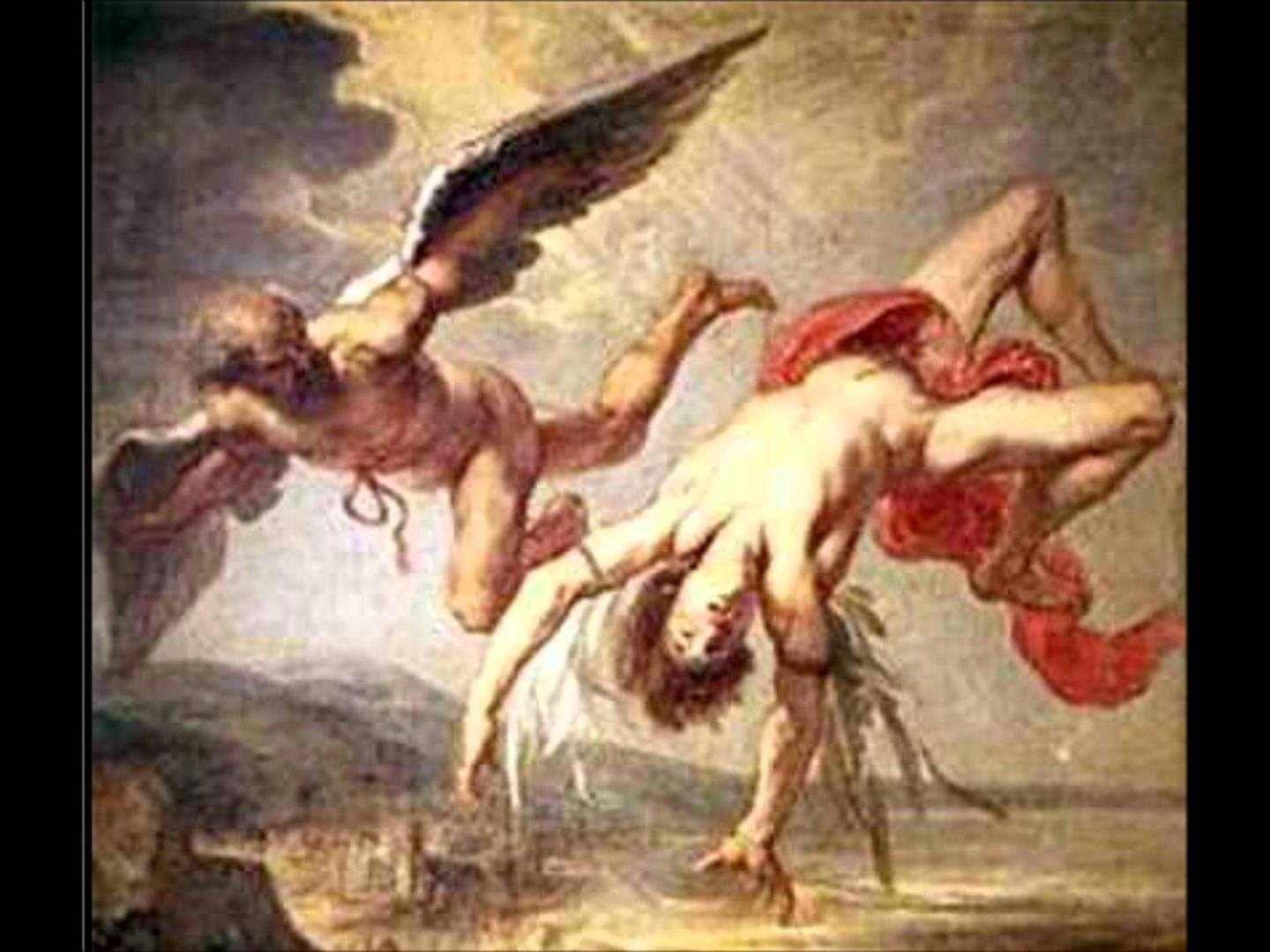 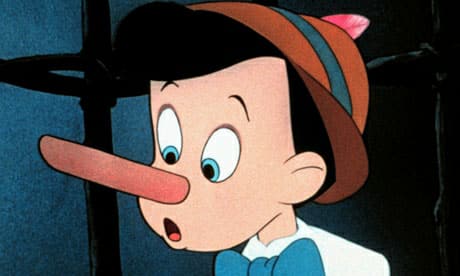 „Hazudni rút. Ez ellen a morál,A társas illem egykint perorál:De költőnek, bár lénye isteni,Nemcsak szabad: - szükség fillenteni.Avagy felettünk nem hazud az ég,Bolttá simulva, melynek színe kék?”
„A csillagok hullása nem csaló?Távol hegy, erdő kék szine való?Szivárvány hídja nem csak tettetés?A látkör széle nem csúf rászedés?A délibáb, midőn vizet csinál,Melyben torony, fa kettészelve áll,Lebegve orma, tótágast az alja:”„Jer, jer költő!... hazudva isteni!”
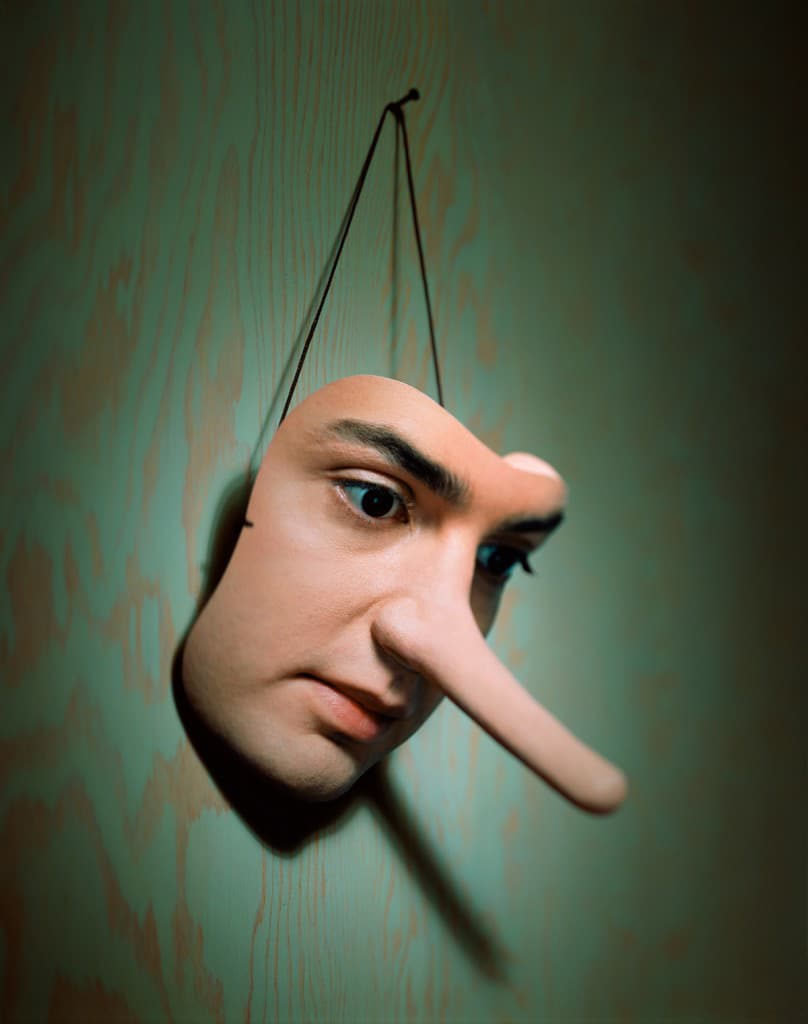